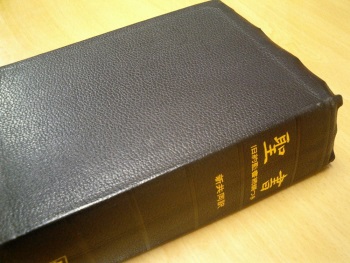 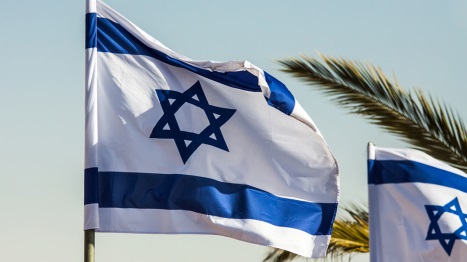 聖書とイスラエル
信徒教育セミナー
スイス日本語福音キリスト教会
2014年5月11日
マイヤー・マルチン
ドイツWormsにおけるMartin Lutherの記念所
キリスト教会を代表する
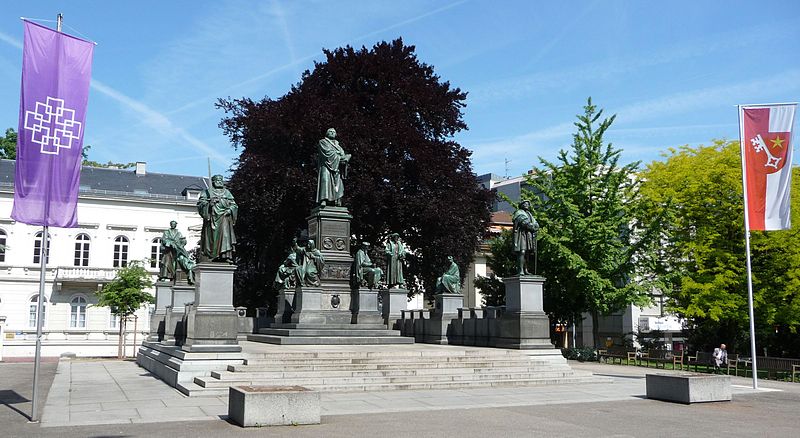 ドイツWormsにおける、ヨーロッパの最も古いユダヤ人墓地
世界中に散らばれたユダヤ人を代表する　（11世紀の墓石もある）
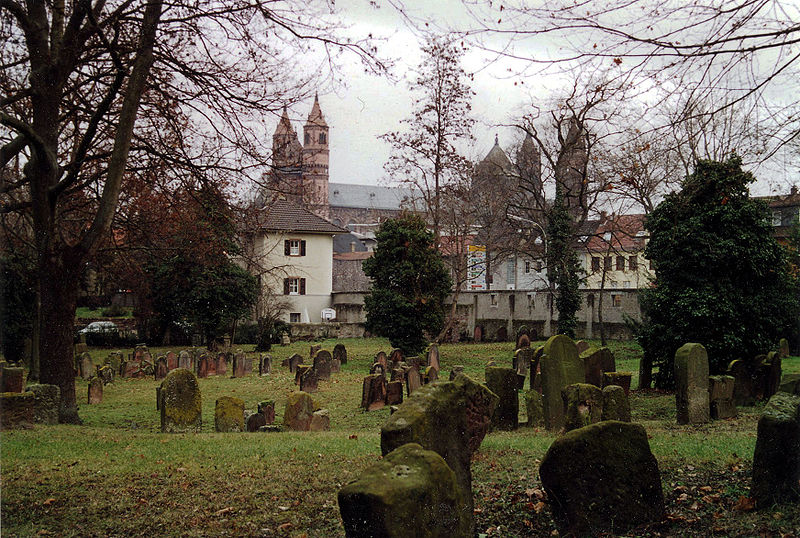 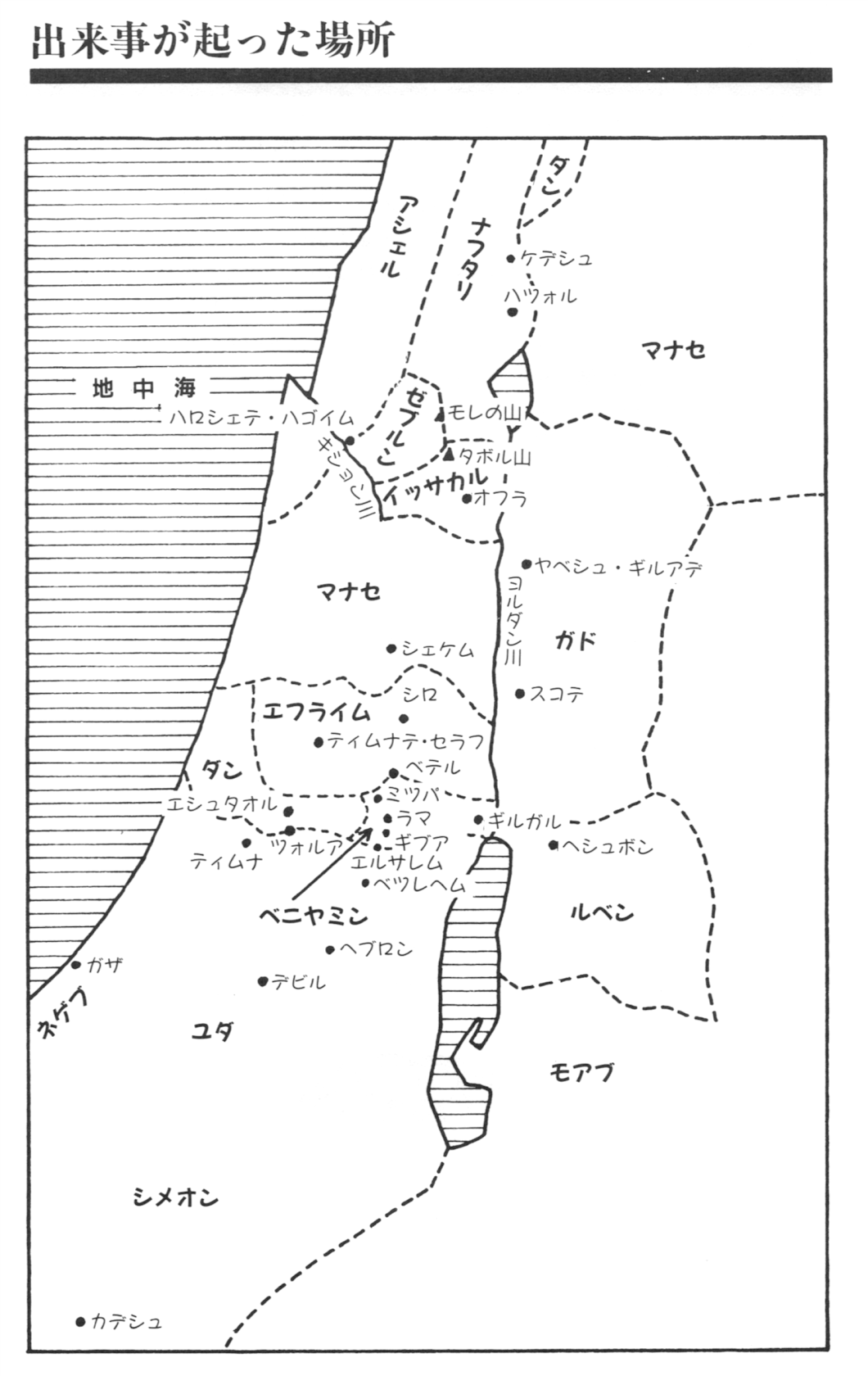 ヨシュア時代：

イスラエルの
12部族が
与えられた土地

Zeit Josuas:
Israels 12 Stämme bekommen ihr Landteil.
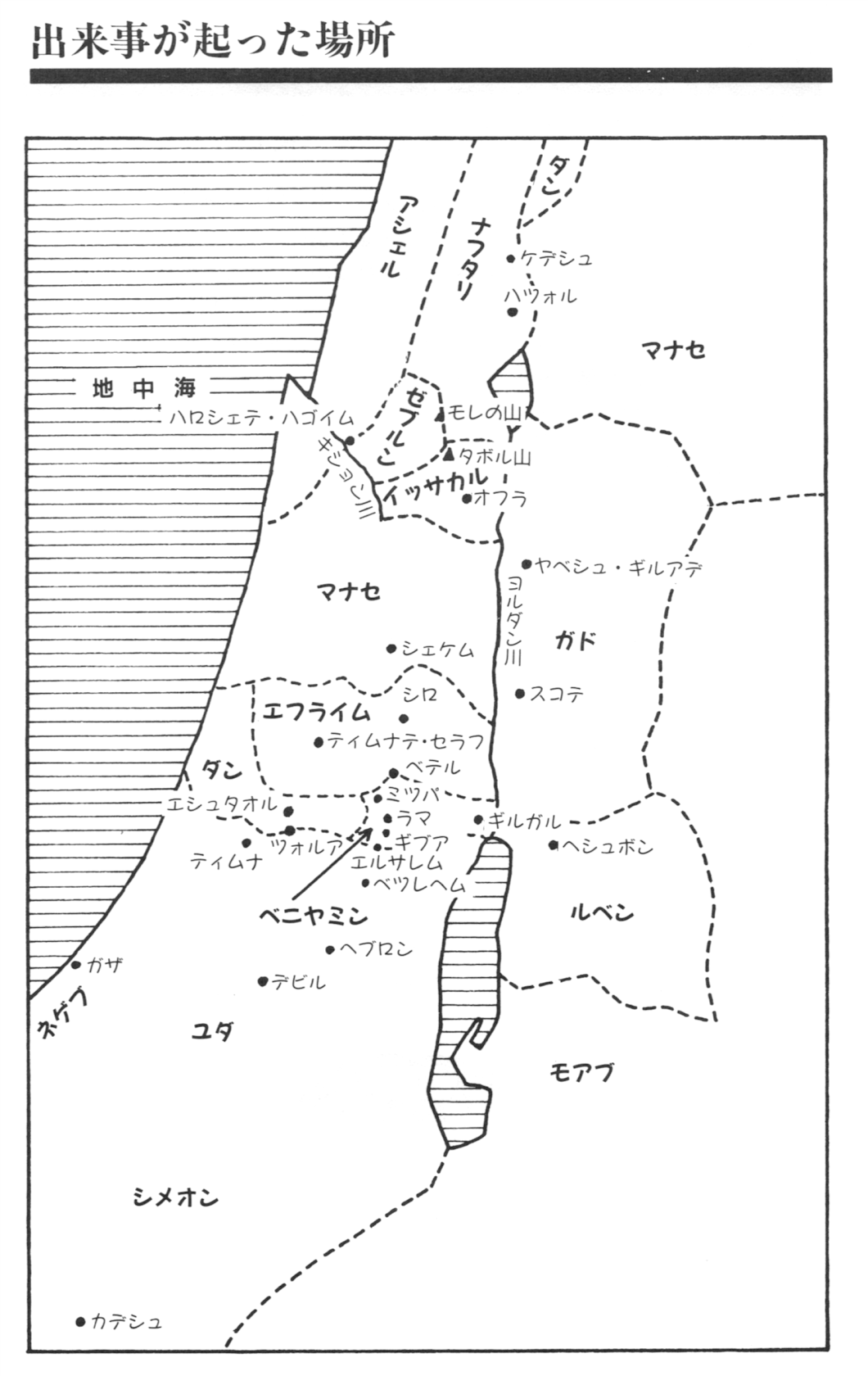 Asser
Naphtali
Sebulon
Isashar
Manasse
Gad
Ephraim
Dan
Benjamin
Ruben
Juda
Simeon
Petach Tikwa　
1878年のキブツ　　　　　今日の都市
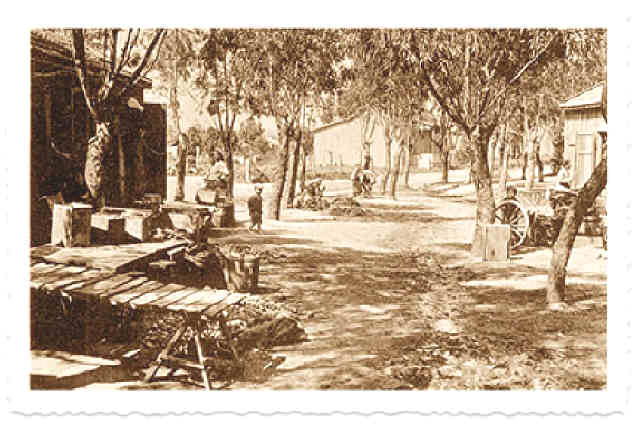 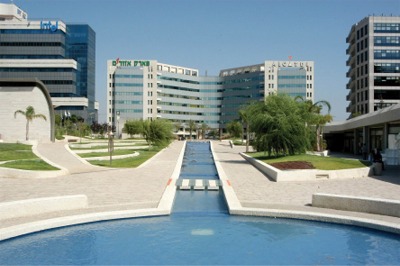 Kibbuz Degania、ゲネザレ湖　
　　1909年　　　　　　　　　　今日
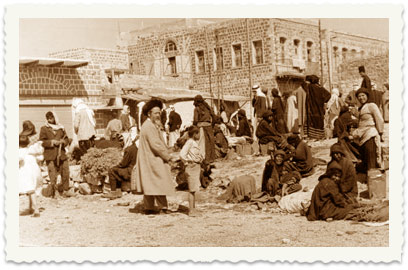 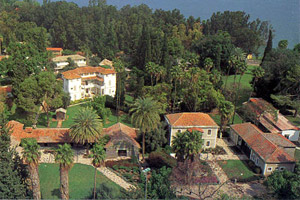 Die Exodus
Exodus丸　1947年　乗客4500人
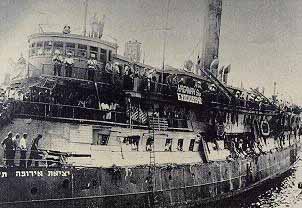 イスラエル国の独立宣言1948年、ベン・グリオン氏
Staatsgründung Israels　１９４８ Ben Gurion
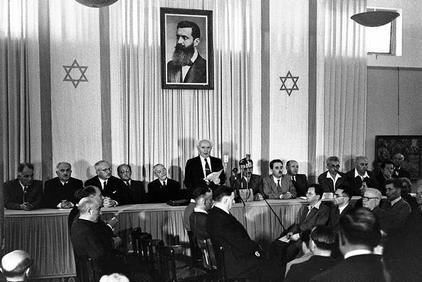 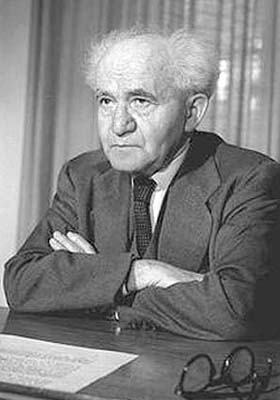 神と人類　　　　　　　　　　　神とイスラエル
		　　　　　アブラハム・出エジプト・モーセ・王国・バビロン捕因・イエスキリスト・十字架・昇天
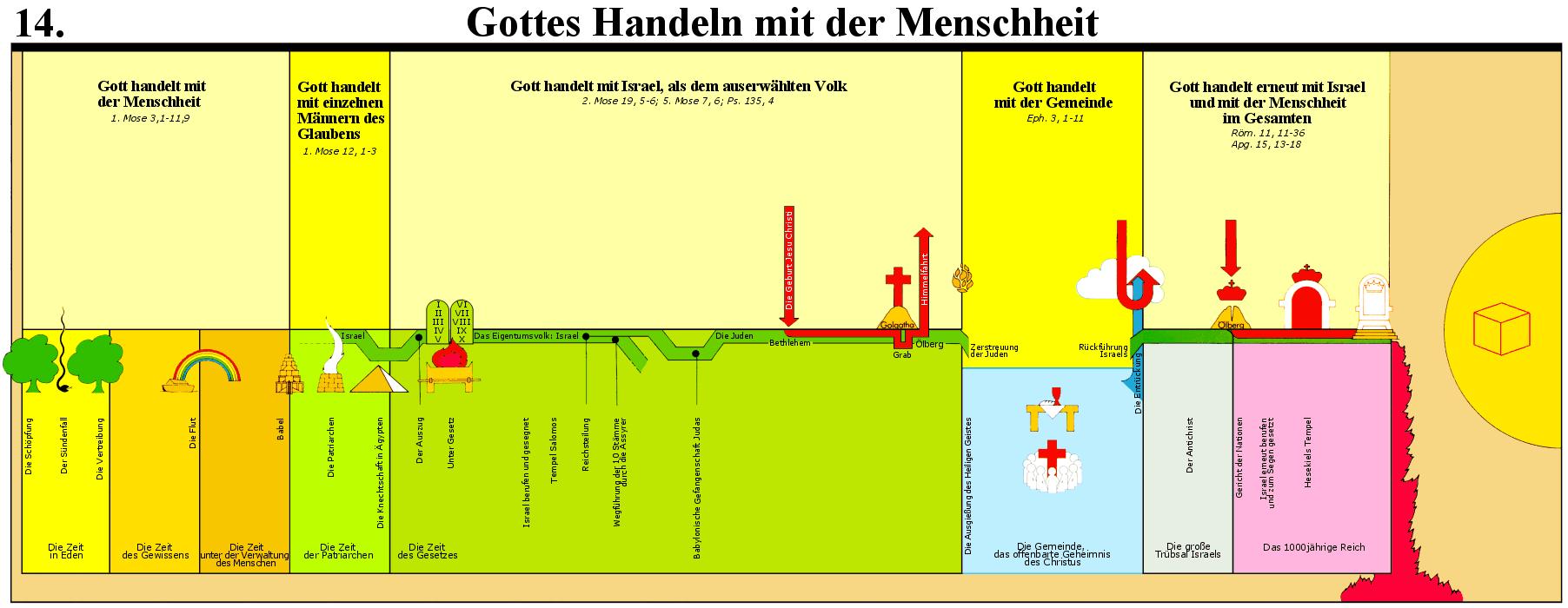 神の教会　　　　　　　　　　　終末・キリストの再臨・1000年王国・裁き
ユダヤ人の散らされる　　　ユダヤ人が集められる
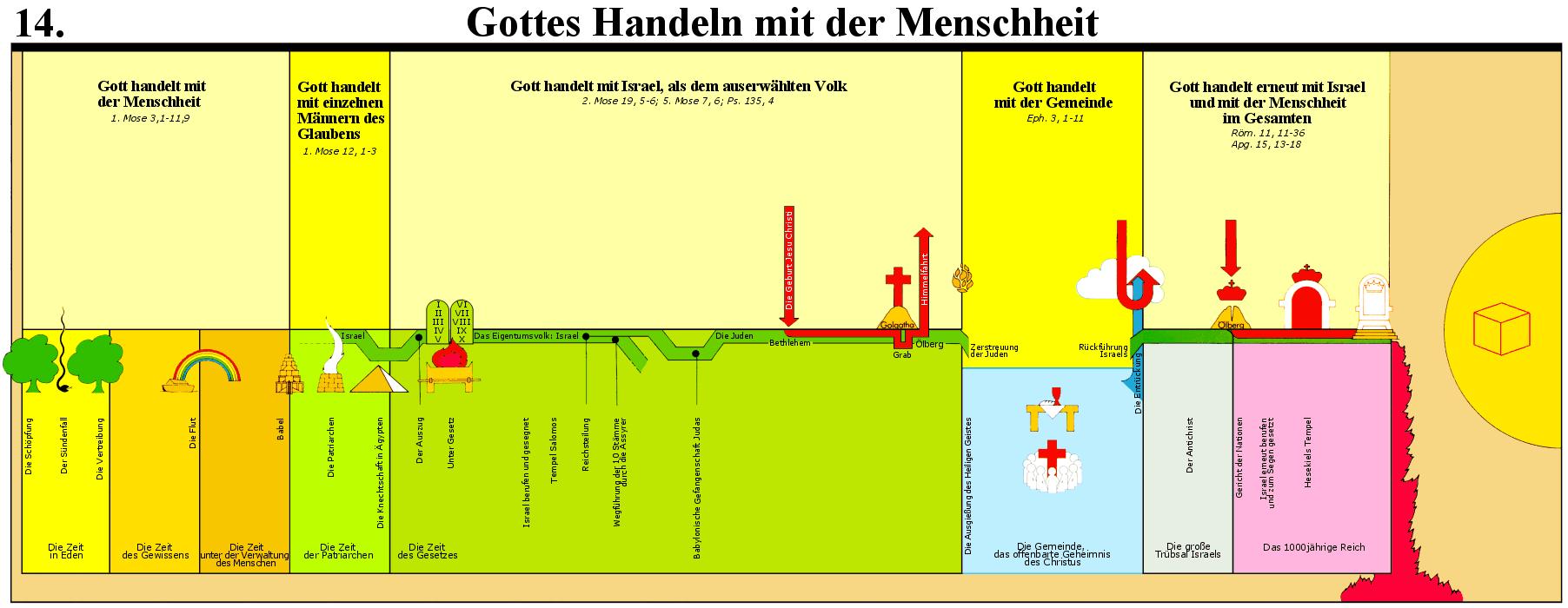 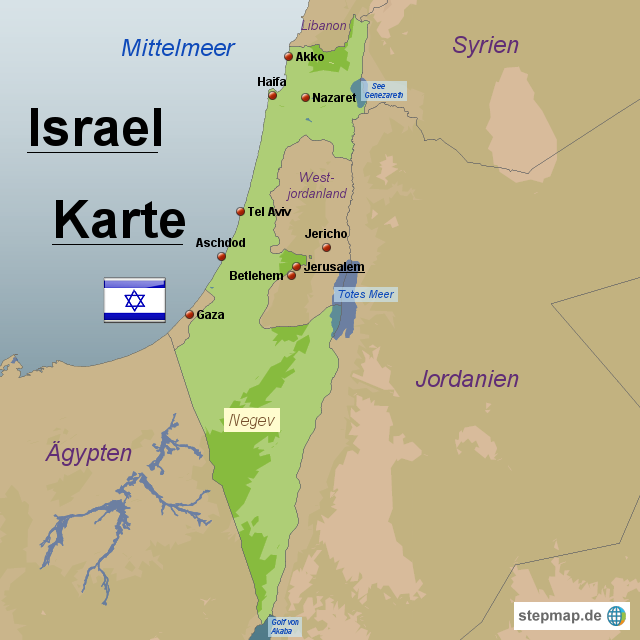 Shavei Zion
Maalot
Karmel
Caesarea
Netanya
Shilo, Abraham‘s Place, Mt. Garizim
イスラエル旅行
Israel Reise